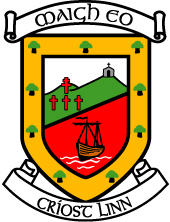 Silent Side-line”
A Silent Side-line for all Mayo GAA games up to and including U 14 is now in operation.
The objective of this initiative is to create a more fair, positive and enjoyable environment for all our young players to play in.
Aims
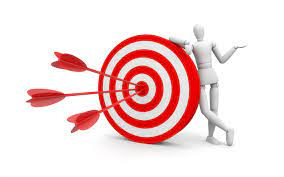 To promote a positive, fair and enjoyable environment in our games.
To eliminate any negative behaviour towards and between players, match officials and supporters.
To encourage parents not to get emotionally involved in the game.
To allow the children's voices to be heard when playing our games.
To enable young players to develop their communication & decision making skills.
To allow our young players to make mistakes without fear of being ridiculed.
To remove any pressure on players during games.
To support our match officials & to encourage new referees to come on board for the future.
To promote the importance of the GIVE RESPECT - GET RESPECT Awareness Campaign.
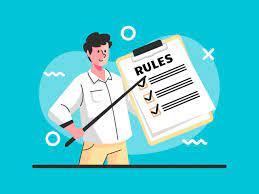 Rules & Guidance
One designated coach per team can speak to players giving positive encouragement and directions during the game.
The designated coach to wear a bib for identification purposes.
Medical person may enter the field of play to attend to a player
All other spectators and management refrain from directing instructions to the players during play.
Positive clapping and cheering is permitted from all supporters.
Supporters should be assigned to a designated area to watch the game.
No encroachment onto the field of play.
The Referee may pause the game if the above is not adhered to.
Benefit to the Young Player
With the sideline quiet our young players can think and focus on what they are about to do.
Young players will have more opportunities to communicate with each other on the field of play.
A quieter Side-line will enable our young players to develop his own decision making as well as problem solving & communication skills.
The young player can make mistakes without fear of criticism.
A Silent Side-line will help ease any pressure on the young player and will allow him to simply play.
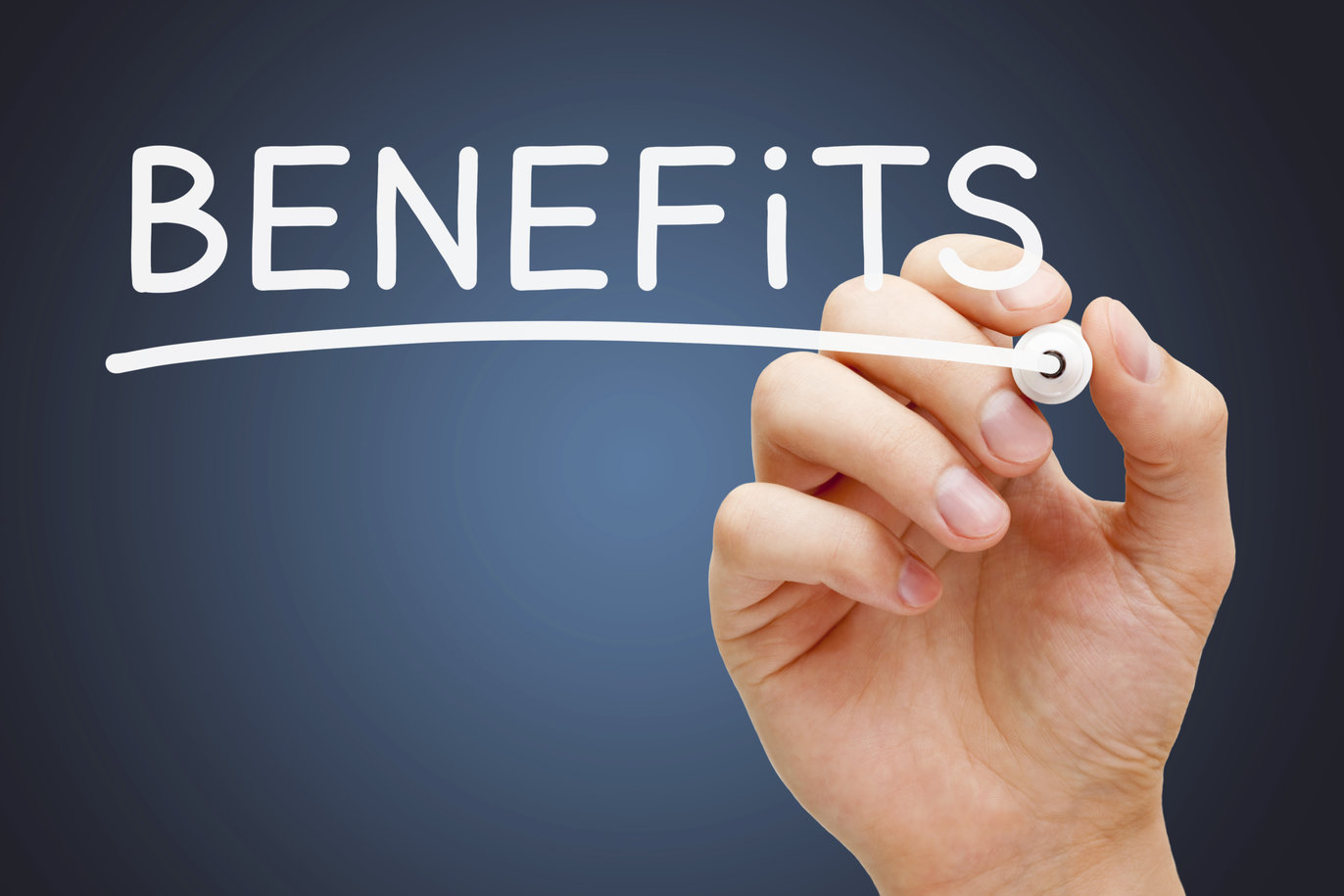 Mayo GAA want to ensure that all our underage games are promoted and played in a positive, fair and enjoyable manner where Players, Coaches, Spectators and Referees Give Respect - Get Respect from each other.
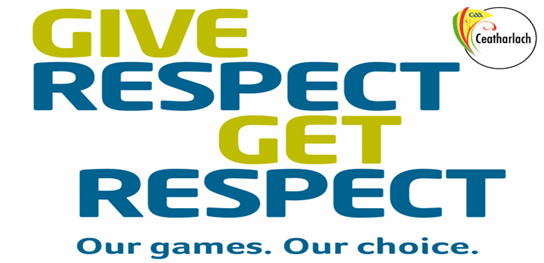